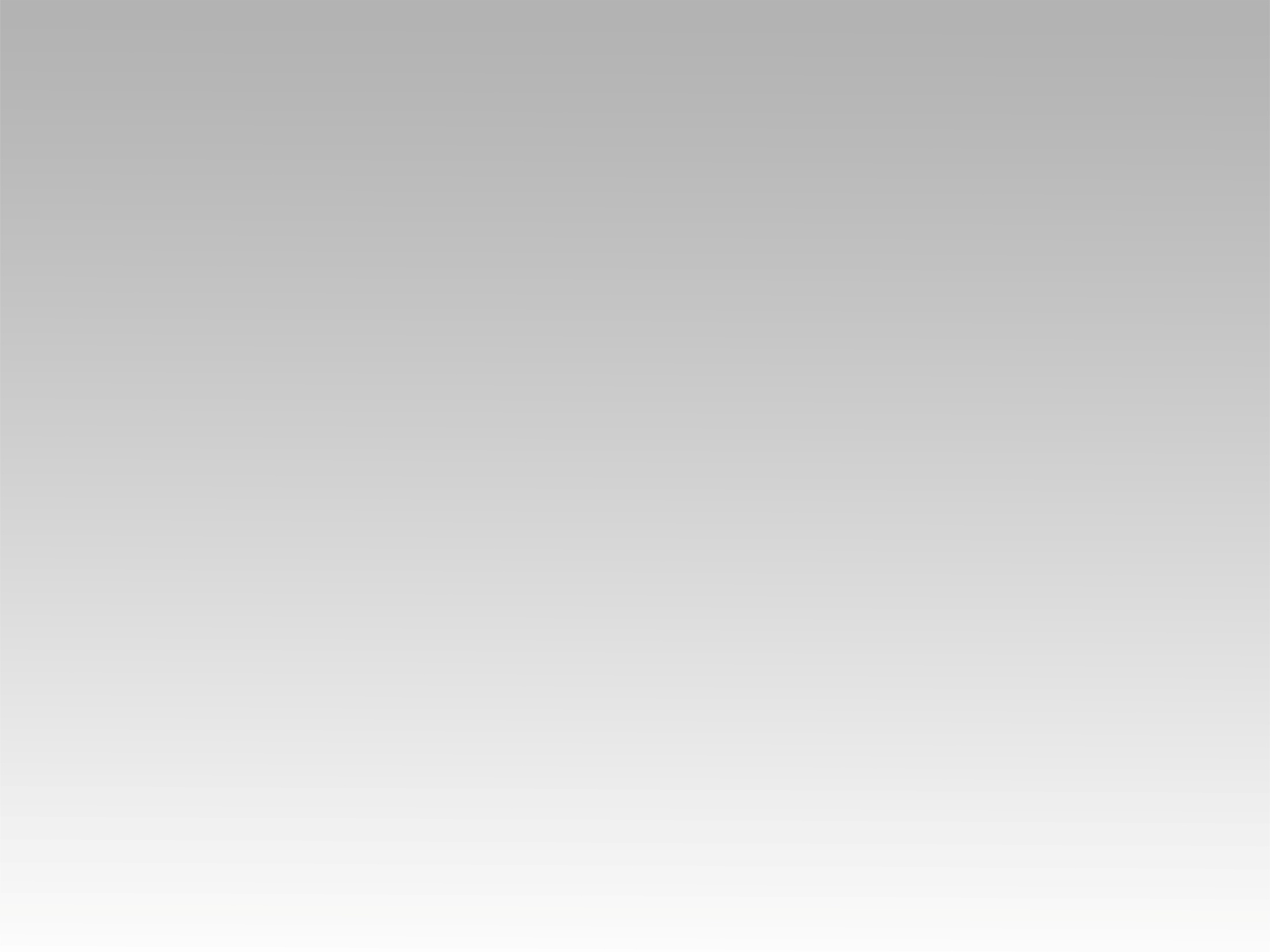 تـرنيــمة
عَارفين اللي عَمَل شَمس
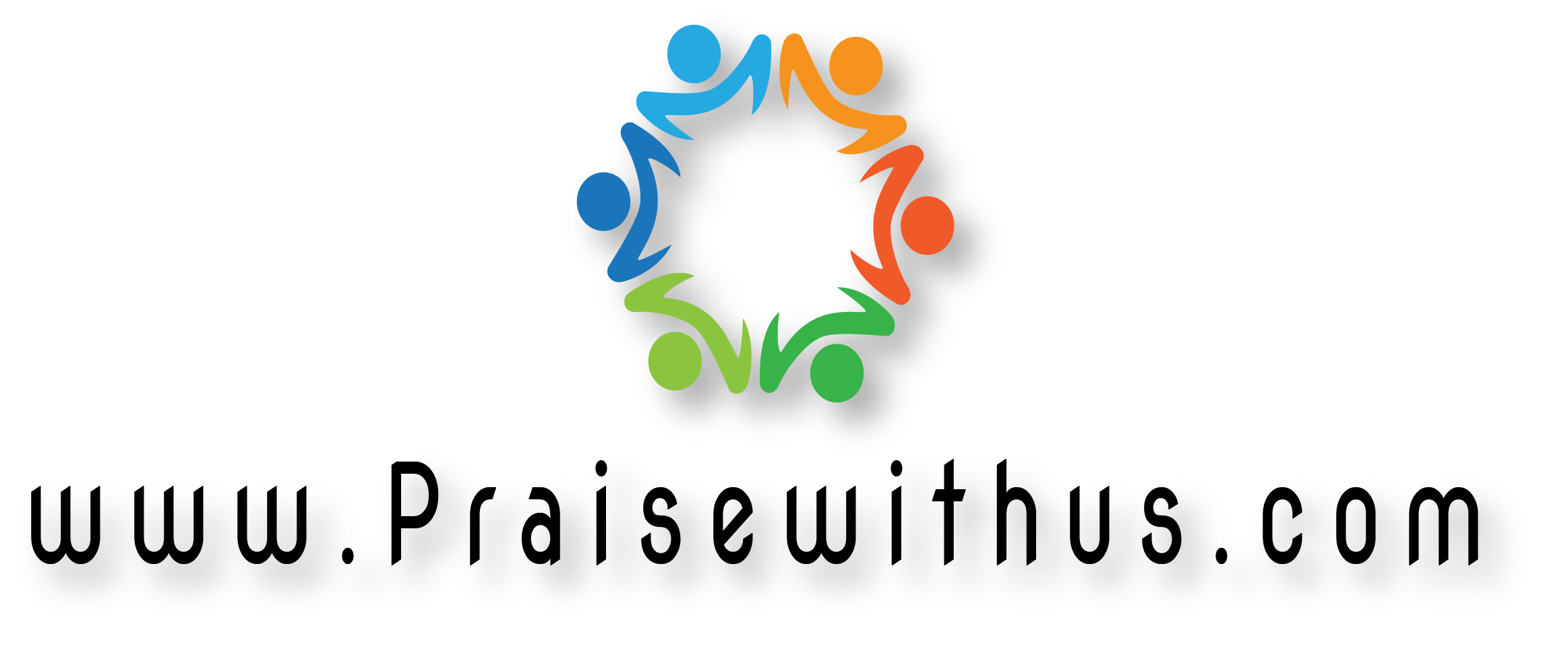 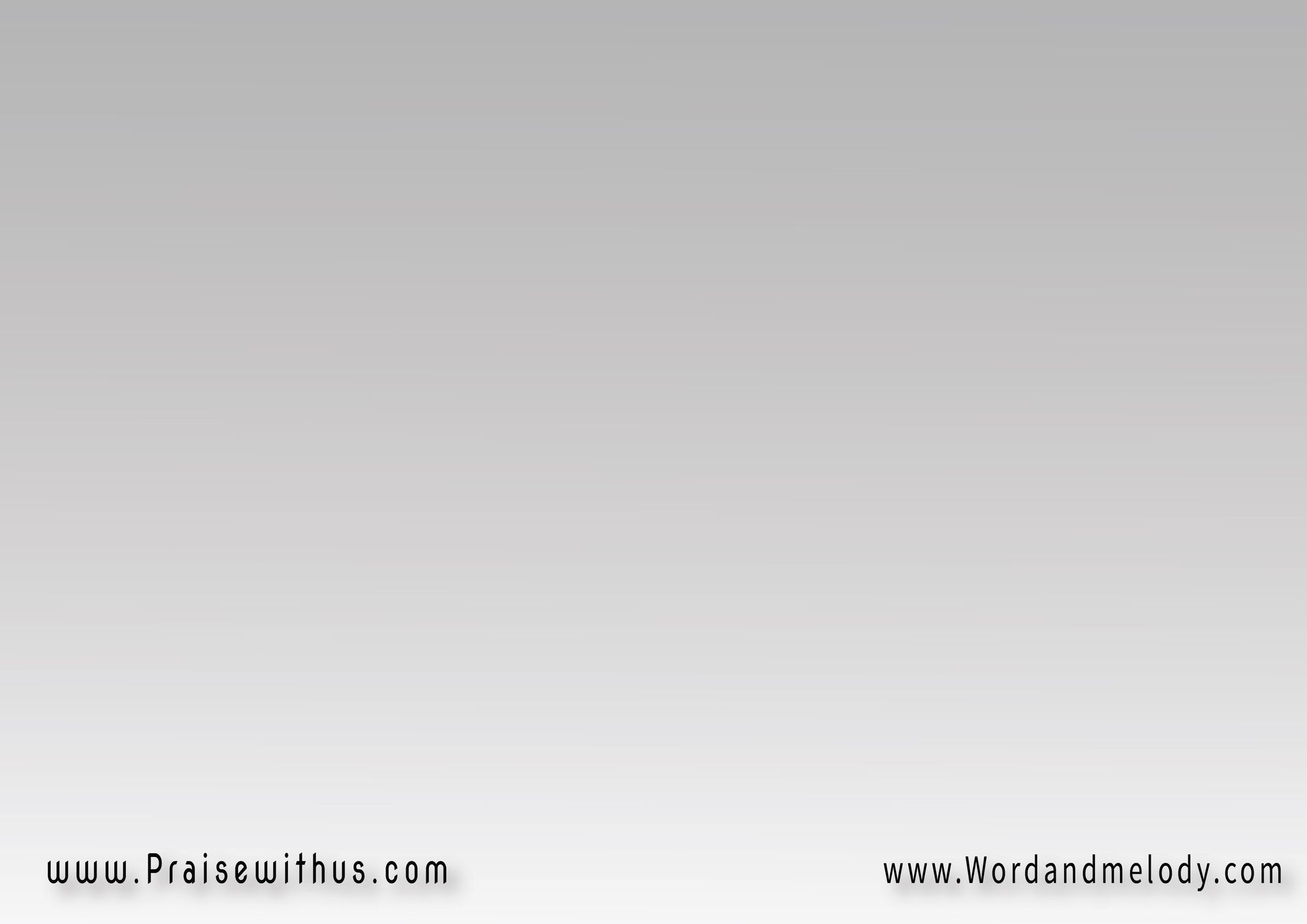 1- 
(عَارفين اللي عَمَل 
شَمس وقَمَر وكُل الدُّنيَاواللي نِسمَة مِنُّه تِدَوِّب 
كُل الكون في ثانيَة)2
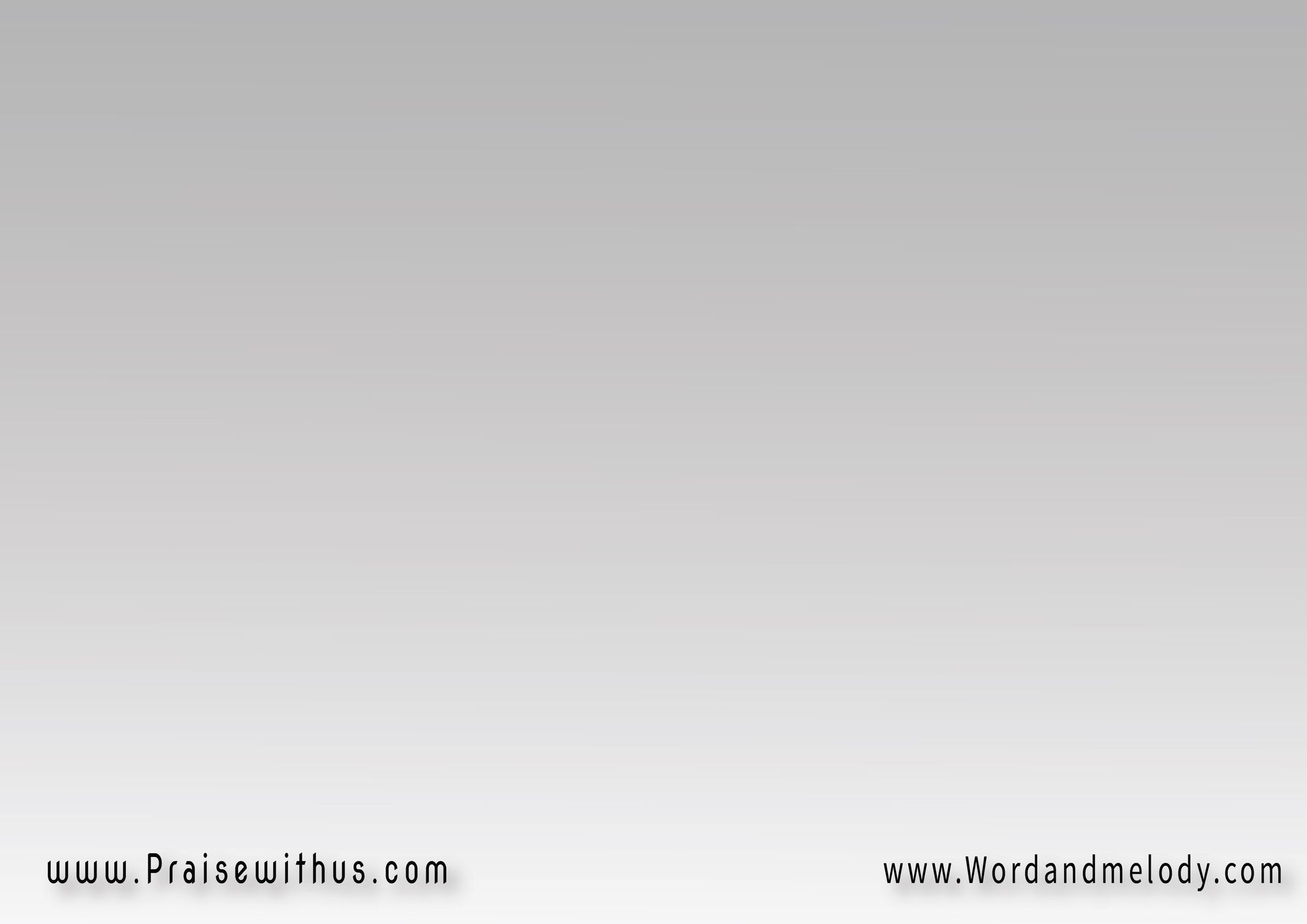 (واللي أنفاسُــه تِزَلزِل 
أسَاس الجَبَـــــــــل)2واللي ما يعرَف نِهَايَة 
وبدَايتــــــــــه الأزَل
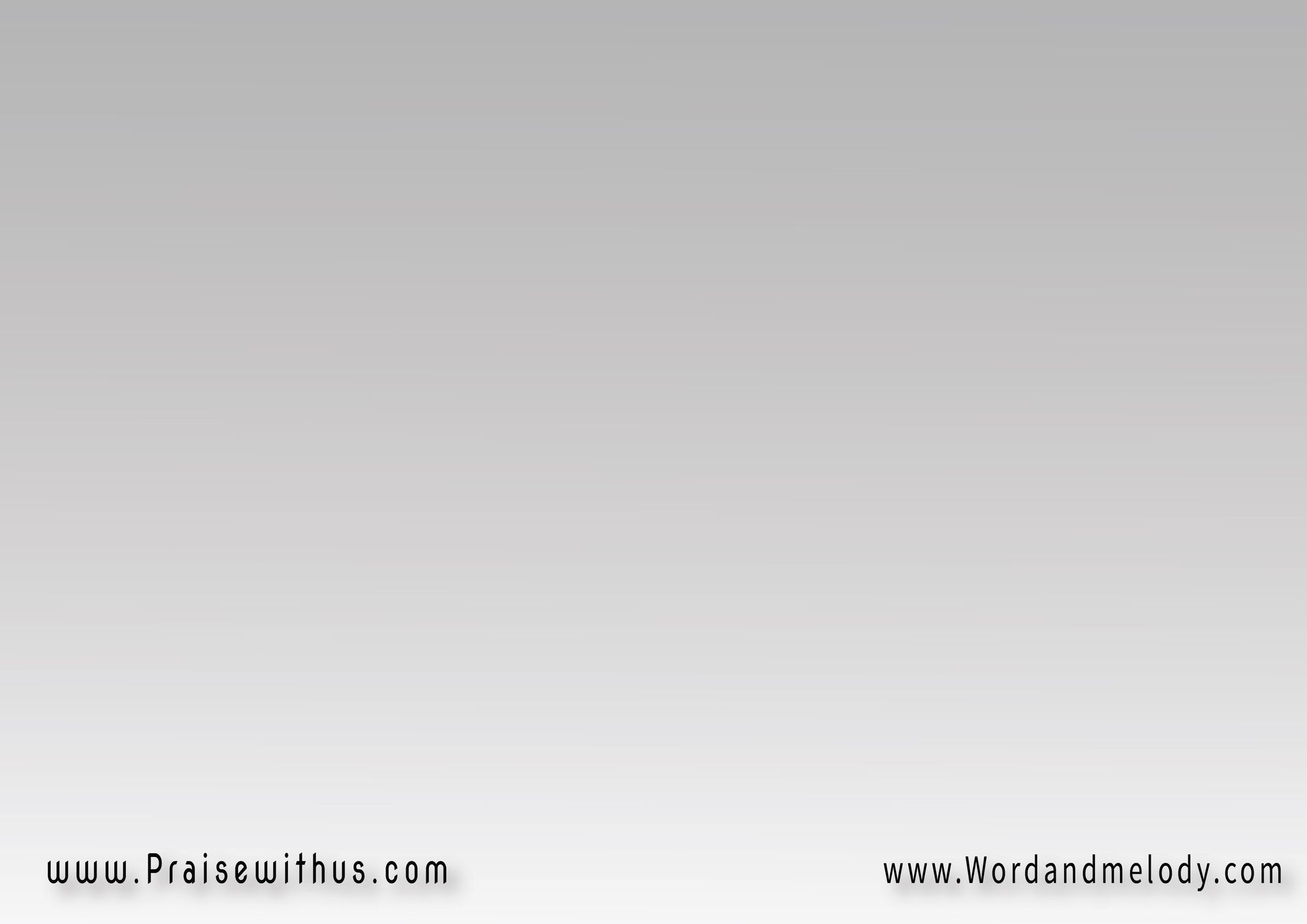 القرار:أقدَر أقول له يا أبُويَا  
أقدَر أقول له حَبيبيأقدَر أقول له إلـهــي   
وَأبُويَـــا وحَبيبــــي
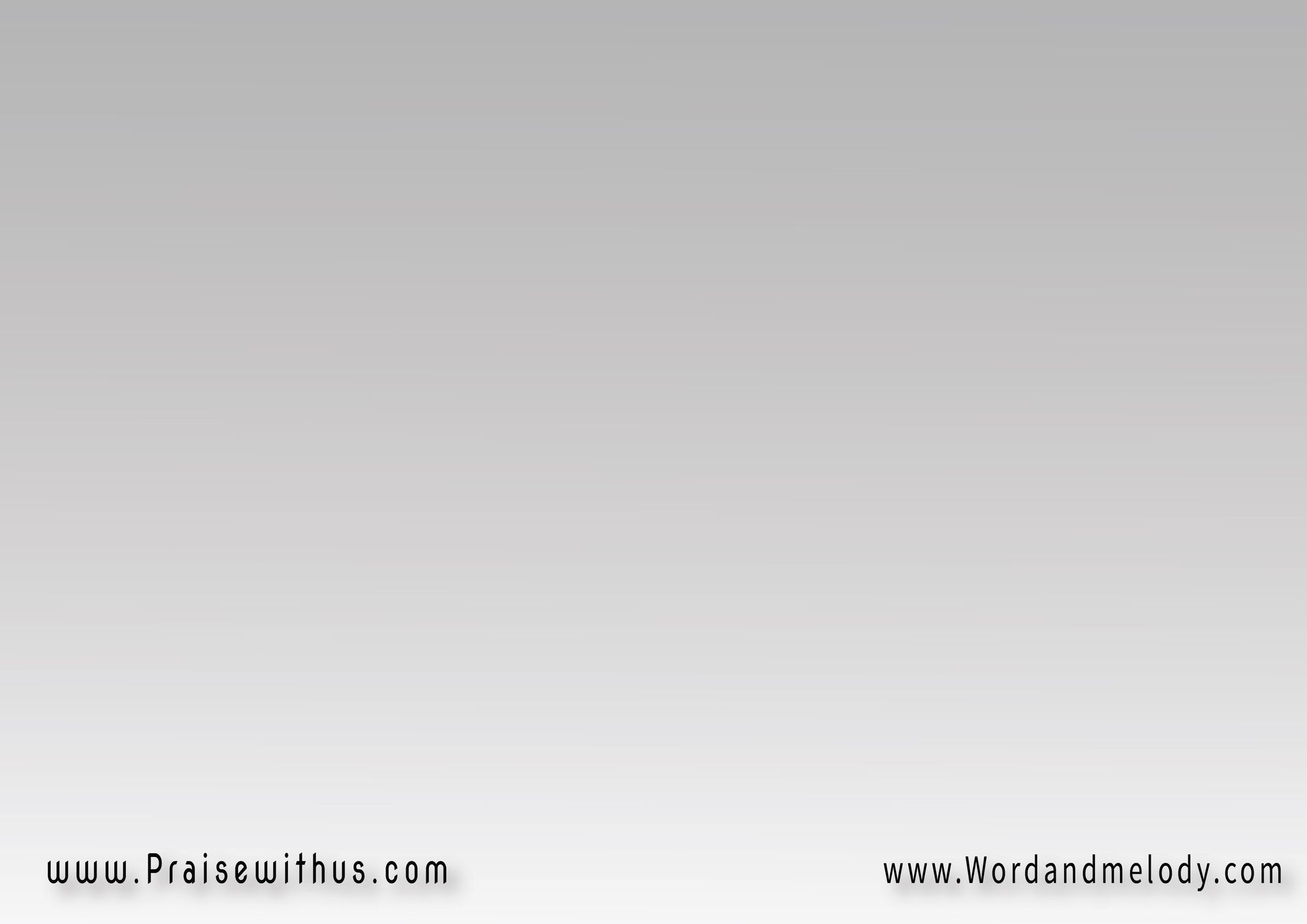 2- 
(عَارفِين اللي كان مَعَ مُوسَى وشَعبه في البَرِّيَّـــــــةوِاللي شَقَّ البَحر الأحمَر 
وعَدَّاهُم في المَيَّه)2
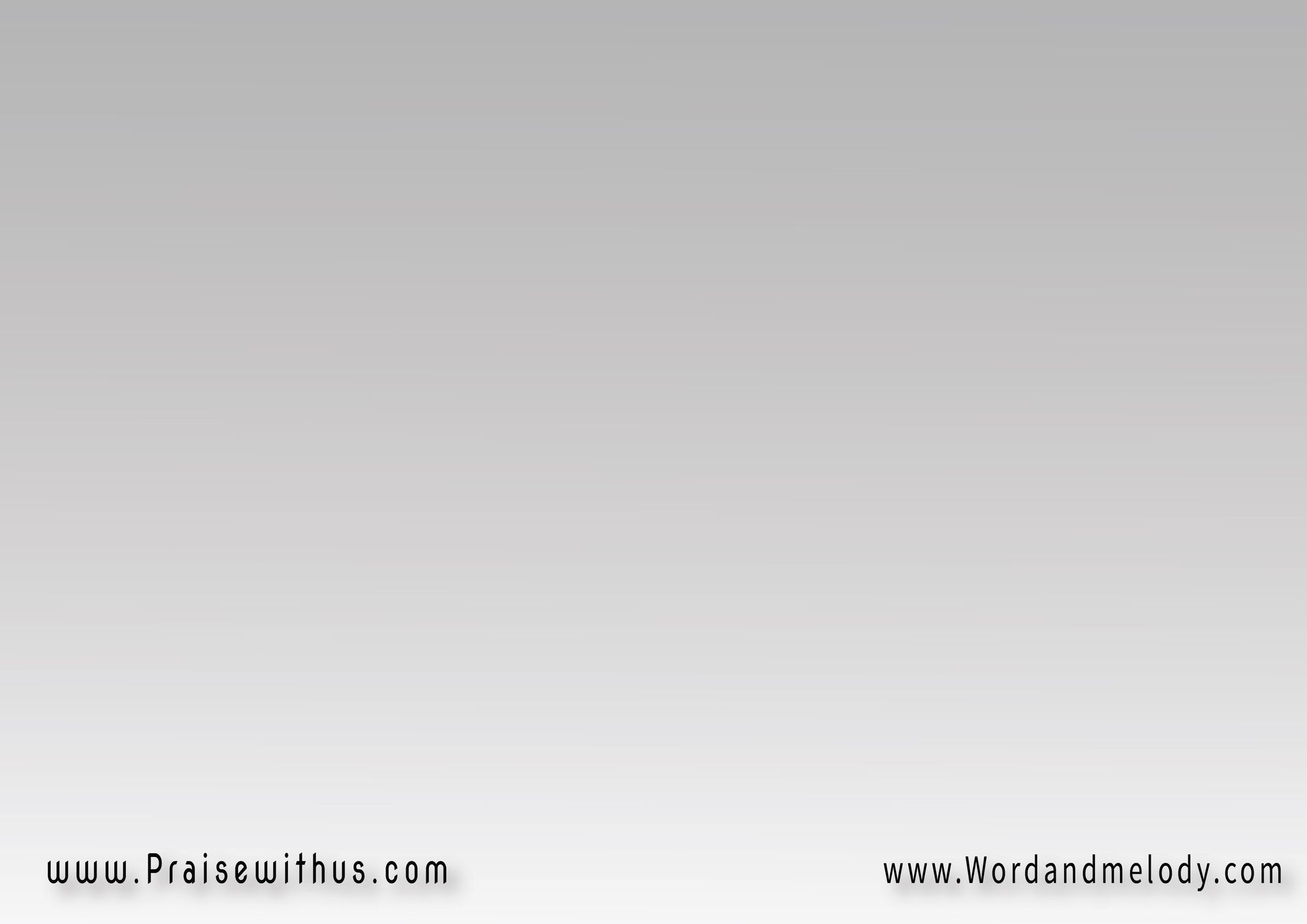 (يُوسف لَمَّا كان في سِجنه 
نَجَّاه مِن الخَطَــــــــــــر)2وِالفِتيَة عَبَرُوا في النَّار وِمعَــــــــاهُم عَبَـــــــر
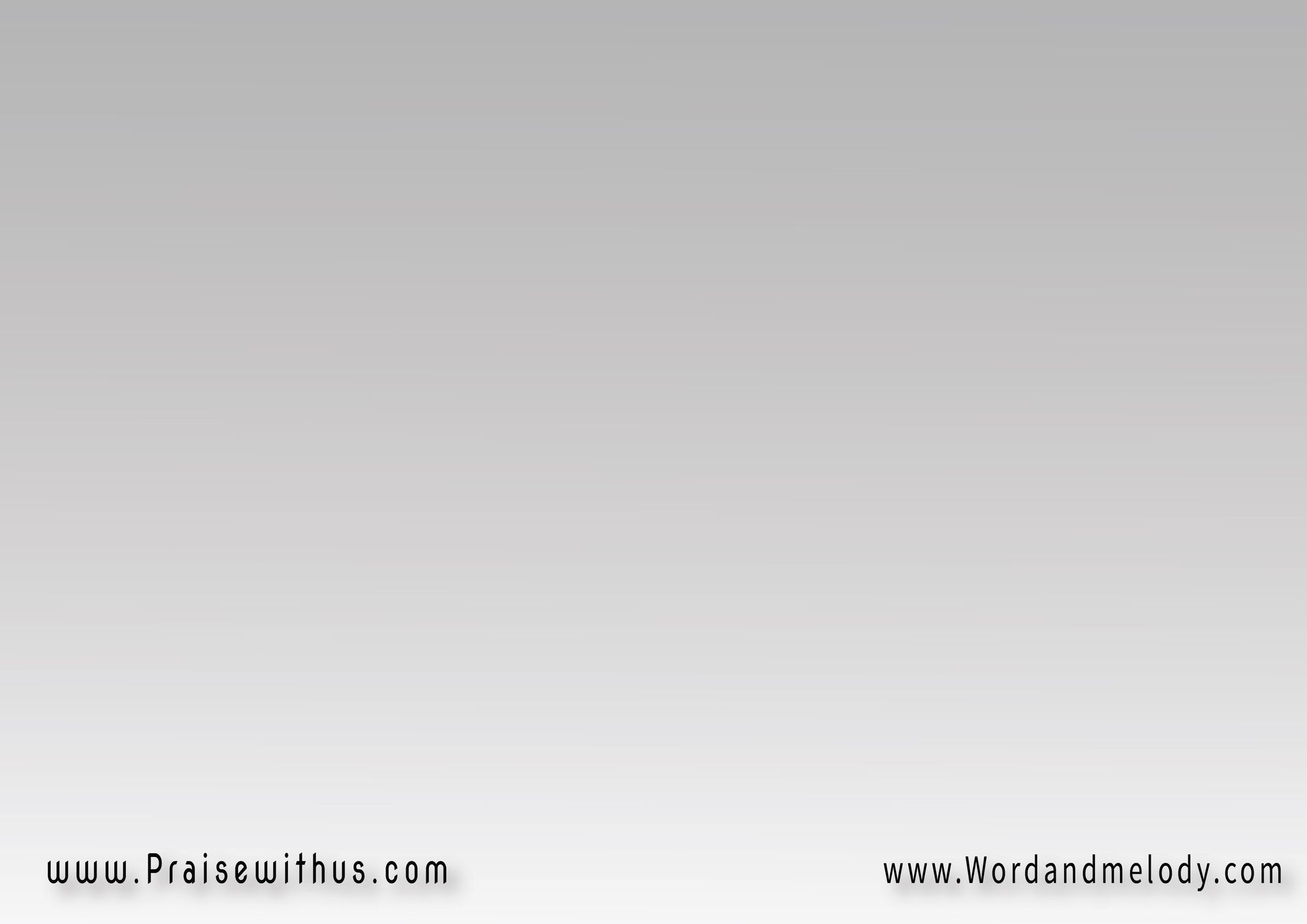 القرار:أقدَر أقول له يا أبُويَا  
أقدَر أقول له حَبيبيأقدَر أقول له إلـهــي   
وَأبُويَـــا وحَبيبــــي
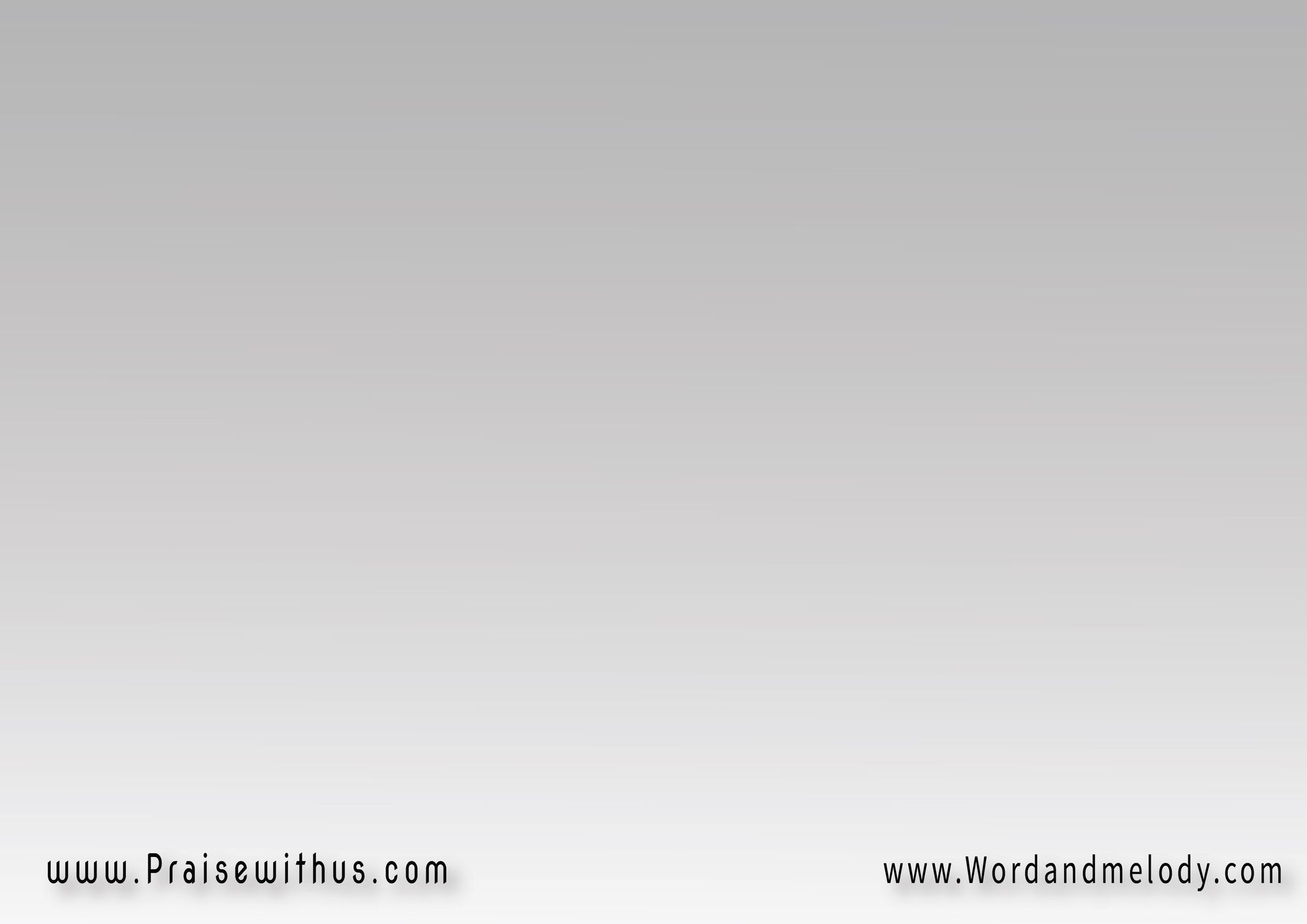 3- 
(عَارفِين لَمَّا كان مَصيري 
مُوت ونار أبَدِيَّــــــــــةنِزِل وِاِتصَلَب بدَالـــــــي 
وسَحَق رَاس الحَيَّة)2
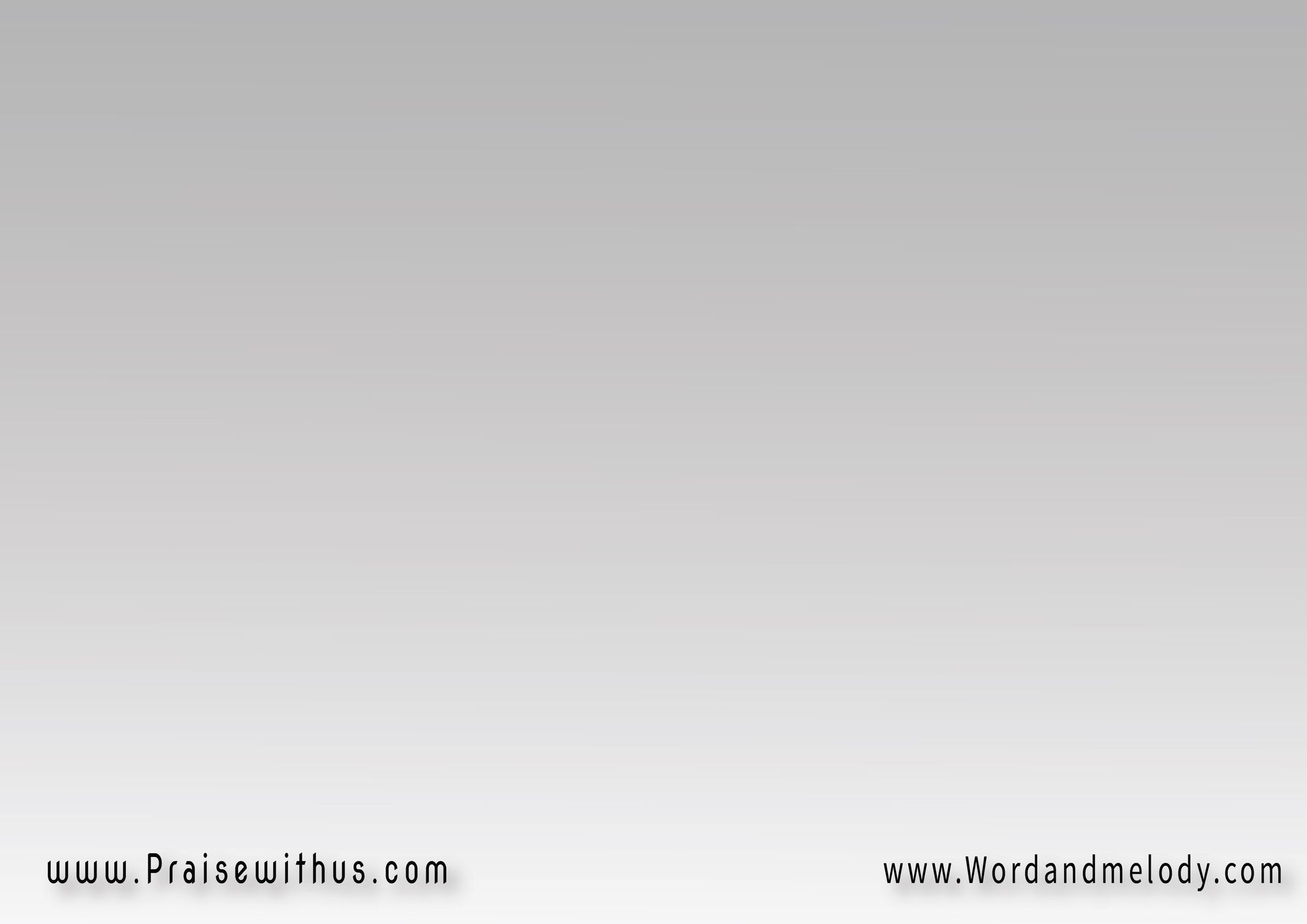 (شَال عَنِّي عَار الخَطِيَّة 
ونامُوس العَمَـــــــــل)2وصَار لي فِيه الضَّمَان 
وِشَفاعَة وأمَــــــــــل
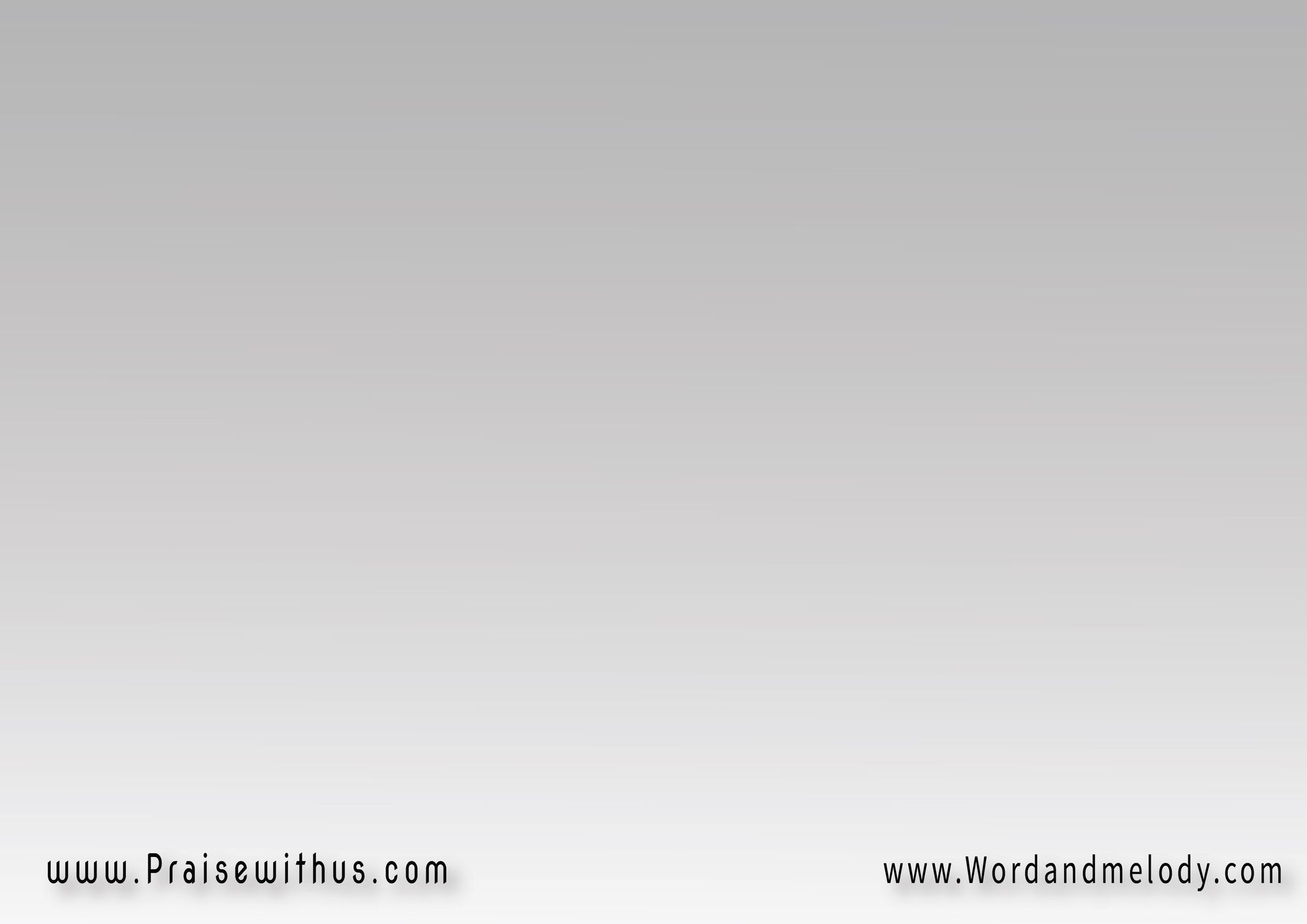 القرار:أقدَر أقول له يا أبُويَا  
أقدَر أقول له حَبيبيأقدَر أقول له إلـهــي   
وَأبُويَـــا وحَبيبــــي
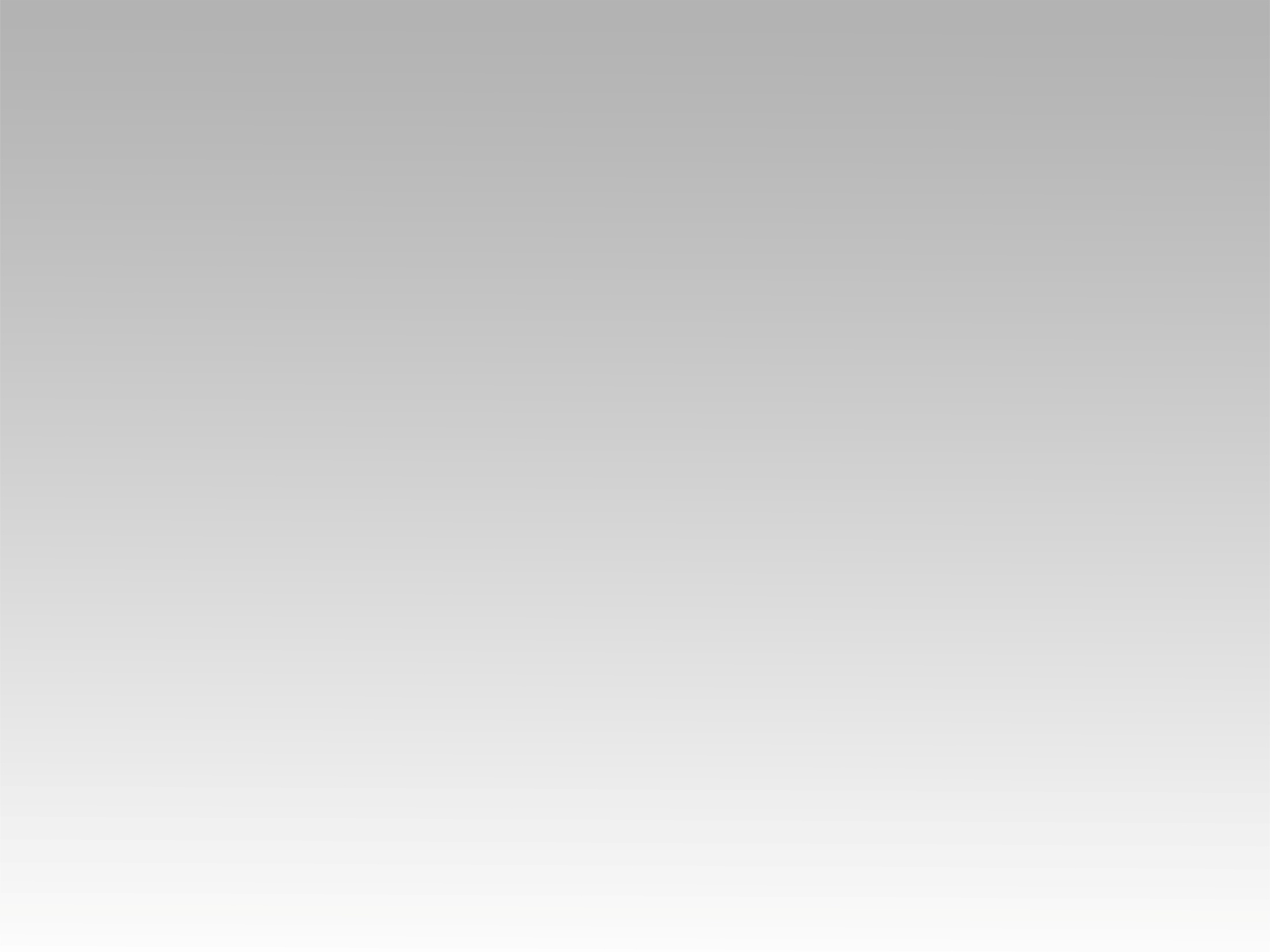 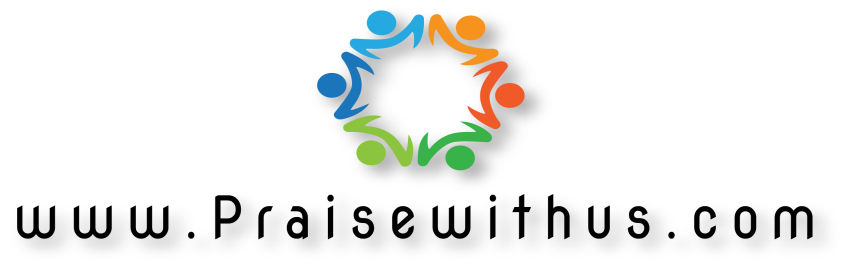